Решение задач
По теме «Теорема Пифагора»

Геометрия 8 класс
Выполнила:
Коршикова Н. Г. 
учитель математики
1 квалификационная категория
Сколько прямоугольных треугольников на рисунке?
Ответ: 12,
Вставьте пропущенное слово, чтобы получилось верное высказывание:
1. В … треугольнике сумма квадратов катетов равна …
2. Если в прямоугольном треугольнике ∆АВС  с прямым углом В, 
АВ2=АС2-ВС2, то АС2= ….
3. Синусом острого угла прямоугольного треугольника называется отношение …..
Истинно или ложно утверждение
А
1. Если к прямой из одной точки проведены перпендикуляр и наклонная, то наклонная меньше перпендикуляра.
В
С
2. Треугольник со сторонами 3, 4 и 5 единиц называют египетским.
5
3
4
Найдите расстояние до окна к которому приставлена лестница.
5
Ответ: 4
3
Задача 1
Боковые стороны равнобедренного треугольника равны 10. Высота, опущенная на основание, равна 8. Найдите основание.
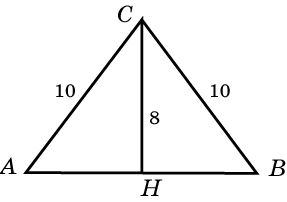 Ответ: 12.
Задача 2
В прямоугольном треугольнике ABC tg A = 2/3, AC = 6. Найдите BC.
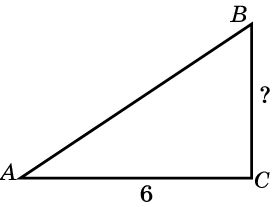 Ответ: 4.
Решение 1. В прямоугольном треугольнике ABC 
гипотенуза AB равна 10. Найдем катет BC. Используя теорему Пифагора,
 имеем BC =                        . 
Следовательно, sin A = 0,8.
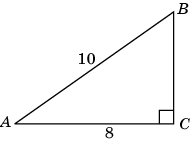 Задача 3
В треугольнике ABC  угол C равен 90о, AB = 10, AC = 8. Найдите sin A.
Найдите ошибку в решении задачи .
Проверочная работа
Домашнее задание:

п. 62-67, составить задачу на нахождение элементов треугольника, используя теорему Пифагора